Monetarna politika: instrumenti i vrste
Osnove ekonomije 2: Gospodarski ciklusi i mogućnosti ekonomske politike
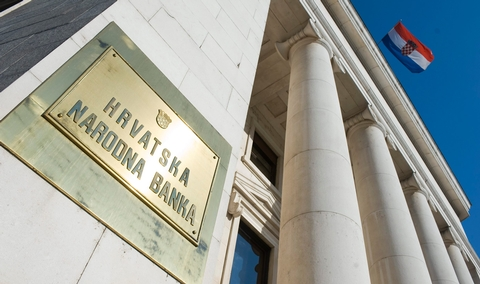 Monetarna politika
Dio je ekonomske politike, kojom središnja banka u ime države različitim instrumentima kontrolira ponudu novca i tako utječe na ostvarenje makroekonomskih ciljeva.
Za razliku od fiskalne politike, koja nastoji makroekonomske ciljeve postići intervencijama države putem poreza i javnih rashoda, monetarna politika na makroekonomska kretanja utječe, prije svega, povećanjem ili smanjenjem količine novca u gospodarskom sustavu.
Monetarnu politiku provodi središnja (centralna) banka pojedine države.
Monetarna politika
Središnja banka ostvaruje tu politiku trima osnovnim instrumentima:

operacijama na otvorenom tržištu
politikom diskontne stope
politikom obveznih pričuva

Novac se u modelu ponude i potražnje ponaša kao i svaka druga roba. Što je manja ponuda novca to je njegova cijena – kamatnjak – viša i obrnuto.
Bez obzira na instrument kojim se služi, krajnji je rezultat promjena kamatne stope čime Središnja banka želi utjecati na razinu investicija, potrošnju i druge čimbenike radi ostvarivanja makroekonomskih ciljeva.
Operacije na otvorenom tržištu
Operacijama na otvorenom tržištu središnja banka utječe na likvidnost bankovnog sustava i kretanje kamatnih stopa na novčanom tržištu. Operacije na otvorenom tržištu odnose se na kupnju ili prodaju određene imovine (vrijednosnice, devize i sl.) na financijskom tržištu. Imovinu koja je prihvatljiva za operacije na otvorenom tržištu središnja banka unaprijed određuje i obično je objavljuje. 
Središnja banka provodi operacije na otvorenom tržištu na vlastitu inicijativu prema unaprijed objavljenom rasporedu ili u bilo koje vrijeme koje sama odredi, uz dobrovoljno sudjelovanje kreditnih institucija. 
Operacijama na otvorenom tržištu središnja banka utječe na likvidnost bankovnog sustava i kretanje kamatnih stopa na novčanom tržištu kontrolirajući cijenu i/ili količinu ponude primarnog novca (novac na računima banaka kod središnje banke). Kupnjom imovine od banaka središnja banka povećava likvidnost u sustavu i utječe na pad kamatnih stopa na tržištu, dok se prodajom imovine bankama postižu suprotni učinci.
Operacije na otvorenom tržištu mogu se provoditi kao:
povratne (engl.reverse) operacije, što znači da se istodobno dogovara transakcija kupnje (prodaje) imovine na tekući datum i transakcija povratne prodaje (kupnje) iste imovine na unaprijed utvrđeni budući datum. U tom slučaju razlika između kupovne i prodajne cijene čini cijenu korištenja novčanih sredstava u razdoblju trajanja operacije, koja se u većini slučajeva iskazuje u obliku nominalne kamatne stope i utječe na kretanje ostalih kamatnih stopa na tržištu.
konačne (engl.outright) operacije, što znači da se dogovara transakcija kupnje (prodaje) imovine bez obveze povratne prodaje (kupnje), odnosno transakcija je konačna nakon namire u prvom koraku. U tom slučaju kamatna stopa se ne ugovara, ali se na nju utječe količinom kupljene (prodane) imovine.

S obzirom na učestalost i namjenu operacije na otvorenom tržištu mogu biti:
redovite, što znači da je njihova učestalost unaprijed određena i poznata;
operacije fine prilagodbe, što znači da se rabe po potrebi;
strukturne, što znači da se rabe u situacijama kada je potrebno djelovanje zbog strukturnih promjena u likvidnosti.
Politika diskontne stope
Diskontna stopa je kamatna stopa po kojoj središnja banka posuđuje novac poslovnim bankama uz zalog mjenice. 

Veća diskontna stopa – ako se želi postići isti cilj, obuzdati inflaciju, središnja će banka povećati diskontnu stopu. Tako novac postaje skuplji, što će povećati kamatnu stopu, a to povećava interes za štednju potencijalnih potrošača jer će banke plaćati veću kamatu, a obeshrabriti potrošače na potrošnju i potražnju za novcem.

Manja diskontna stopa – ako se želi postići suprotan efekt smanjuje se diskontna stopa, čime se banke potiču na veće pozajmljivanje novaca gospodarskim subjektima i tako oživljava gospodarsku aktivnost.
Politika obveznih pričuva
Obvezna pričuva jest obveza kreditnih institucija da određeni postotak primljenih sredstava (primljeni a vista i oročeni depoziti, primljeni krediti i sl.) drže na računima kod Hrvatske narodne banke. Navedena sredstva u obliku pričuve izdvajaju se kod središnje banke na poseban račun ili se u određenom razdoblju održavaju u prosjeku na računu za namiru kreditne institucije.
Obvezna pričuva omogućuje središnjim bankama kontrolu nad ponudom novca te posljedično osiguranje monetarne stabilnosti i likvidnosti pojedinačnih banaka i bankovnog sustava u cjelini te neometano odvijanje platnog prometa. Povećanjem stope obvezne pričuve središnja banka sterilizira likvidnost, odnosno povlači novac iz optjecaja, dok spuštanjem stope obvezne pričuve provodi emisiju primarnog novca, odnosno povećava likvidnost bankovnog sustava.

Osnovica za obračun obvezne pričuve sastoji se od:
kunskog dijela, koji obuhvaća kunske izvore sredstava, i to primljene depozite i kredite u kunama (s valutnom klauzulom i bez nje), izdane dužničke vrijednosnice u kunama, hibridne i podređene instrumente u kunama (s valutnom klauzulom i bez nje) i ostale financijske obveze u kunama.
deviznog dijela, koji obuhvaća devizne izvore sredstava, i to primljene devizne depozite i kredite, obveze po izdanim vrijednosnicama u devizama (osim vlasničkih vrijednosnica banke), hibridne i podređene instrumente u devizama i ostale financijske obveze u devizama.
Monetarna politika HNB-a
Održavanje stabilnosti cijena osnovni je cilj Hrvatske narodne banke. Ne dovodeći u pitanje ostvarivanje osnovnog cilja, Hrvatska narodna banka podupire i opću gospodarsku politiku Europske unije u skladu s ciljevima Europske unije određenima u članku 3. Ugovora o Europskoj uniji. Ti ciljevi uključuju ostvarivanje uravnoteženoga i održivoga gospodarskog rasta te postizanje visoke razine zaposlenosti. Usto, zadaća HNB-a je i održavanje stabilnosti financijskog sustava u zemlji. Pritom valja naglasiti da su sekundarni ciljevi podređeni primarnom cilju HNB-a te da se mogu ostvarivati samo uz uvjet da je osnovni cilj ispunjen.
Pri ostvarivanju svojih ciljeva Hrvatska narodna banka treba djelovati u skladu s načelom otvorenoga tržišnoga gospodarstva, slobodne konkurencije, dajući prednost učinkovitoj raspodjeli sredstava, a u skladu s načelima iz članka 119. Ugovora o funkcioniranju Europske unije.
Stabilnost cijena osnovni je preduvjet za održiv gospodarski rast, što potvrđuju ekonomska istraživanja i dosadašnja iskustva. Općenito, stabilnost cijena u kontekstu cilja monetarne politike ne znači da stopa inflacije treba biti jednaka nuli, već se taj cilj obično tumači kao ostvarivanje blago pozitivne stope inflacije u dužem razdoblju. Prosječna godišnja stopa inflacije u Hrvatskoj u razdoblju od 2000. do 2015. godine iznosila je 2,5%, što za Hrvatsku narodnu banku znači održavanje niske inflacije.
Monetarna politika HNB-a
Okvir monetarne politike HNB-a temelji se na održavanju stabilnosti nominalnog tečaja kune prema euru. Stabilan tečaj kune prema euru predstavlja tzv. nominalno sidro monetarne politike kojim HNB stabilizira inflacijska očekivanja, a naposljetku i inflaciju.
U većini zemalja osnovni je cilj monetarne politike održavanje stabilnosti cijena, no središnje banke ostvaruju taj cilj na različite načine. Okvir monetarne politike način je na koji središnja banka instrumentima monetarne politike ostvaruje svoj cilj. Za svoj okvir provođenja monetarne politike središnje banke obično odabiru određenu varijablu na čiju razinu i/ili dinamiku kretanja mogu utjecati te preko nje posredno ostvarivati svoj osnovni cilj - održavanje stabilnosti cijena. Ta varijabla, primjerice, može biti kamatna stopa, nominalni tečaj ili neki monetarni agregat. U skladu s tim, okvir za provođenje monetarne politike može se temeljiti na tečajnom sidru, monetarnom sidru, ciljanju inflacije ili može biti mješovit.
Hrvatska narodna banka odabrala je stabilnost tečaja kune prema euru kao nominalno sidro monetarne politike. Održavanjem stabilnosti tečaja kune prema euru HNB posredno utječe na svoj temeljni cilj, a to je stabilnost cijena. S obzirom na visoku euroizaciju hrvatskoga bankovnog sustava, stabilnost tečaja jest alat kojim HNB održava i financijsku stabilnost, što sve skupa osigurava makroekonomsku stabilnost zemlje i očuvanje realne vrijednosti novčanih sredstava svih sektora gospodarstva.
Monetarna politika HNB-a
Hrvatska narodna banka provodi monetarnu politiku određivanjem i primjenom instrumenata i mjera koji su joj potrebni za ostvarivanje njezinih ciljeva i zadaća. Osnovni instrument monetarne politike HNB-a jesu devizne intervencije.
Devizne intervencije provode se putem povremenih deviznih aukcija, pomoću kojih središnja banka kupuje odnosno prodaje devize bankama. Pri aukciji banke podnose HNB-u željene iznose (npr. u eurima) i pripadajuće cijene (tečaj) deviznih transakcija (tj. organizira se aukcija s višestrukim cijenama). Na temelju pristiglih ponuda HNB donosi odluku o iznosu intervencije i tečaju. HNB općenito organizira aukciju prodaje devize kada kuna slabi, a kupnju deviza kada kuna jača. Prodajom deviza HNB povlači kune iz optjecaja, a kupnjom deviza stavlja kune u optjecaj.
Osim deviznim intervencijama, HNB se služi cijelim nizom drugih instrumenata monetarne politike i makroprudencijalnih mjera. Njihovim kombiniranjem HNB nastoji, u okviru svojih zakonskih ovlasti, utjecati na monetarna, a time posredno i na ekonomska kretanja. Tako, primjerice, u uvjetima visoke likvidnosti u bankovnom sustavu koja prijeti pritiscima na prekomjerno slabljenje kune prema euru, HNB odgovarajućim mjerama - npr. povećanjem stope obvezne pričuve, obveznim upisom blagajničkih zapisa - povlači viškove likvidnosti iz sustava. 
U uvjetima niske likvidnosti u bankovnom sustavu koja dovodi do pritisaka na pretjerano jačanje kune prema euru, HNB svojim mjerama - primjerice odobravanjem kredita, smanjenjem stope obvezne pričuve, povećanjem minimalno potrebnih deviznih potraživanja - osigurava dodatnu likvidnost sustavu. Također, u okolnostima snažnoga kreditnog rasta HNB poseže za restriktivnim mjerama kojima demotivira kreditni rast, a za vrijeme slaboga kreditnog rasta i stagnacije ili pada gospodarske aktivnosti uvodi mjere kojima želi potaknuti kreditni rast i ekonomsku aktivnost.
Monetarna politika HNB-a
Instrumentima monetarne politike Hrvatska narodna banka ostvaruje svoj osnovni cilj, a to je održavanje stabilnosti cijena. Stabilnost cijena u Hrvatskoj postiže se upotrebom instrumenata koji utječu na stabilnost kretanja nominalnog tečaja kune u odnosu na euro kao nominalno sidro. Stabilnost kretanja tečaja odabrana je iz povijesnih razloga koji su utjecali na iznimno visoku stopu euroizacije koja se protivi upotrebi kamatnih stopa kao osnovnog instrumenta za postizanje stabilnosti cijena.
Naime, u maloj otvorenoj ekonomiji kakva je Hrvatska, s visokom stopom euroizacije, međunarodni tokovi kapitala izrazito utječu na kretanje tečaja, pa bi nestabilnost tečaja u postojećim ugovornim odnosima nepovoljno utjecala na makroekonomsku stabilnost zemlje. Instrumenti monetarne politike stoga su podešeni na način koji omogućuje održavanje stabilnosti kretanja tečaja. Implicitno je na taj način određena i kamatna stopa koja je jednaka kamatnoj stopi zemlje uz čiju je valutu vezana domaća valuta uvećana za premiju za rizik.
Okvir za provođenje monetarne politike Hrvatske narodne banke sadržava sljedeću lepezu instrumenata:
Operacije na otvorenom tržištu
Obvezna pričuva
Stalno raspoložive mogućnosti
Ostali instrumenti i mjere
Instrumentima monetarne politike Hrvatska narodna banka povećava (emitira) ili smanjuje (sterilizira) likvidnost. Povećavanje likvidnosti provodi se kupnjom imovine ili odobravanjem kredita, dok se smanjenje likvidnosti postiže upotrebom obvezne pričuve, odnosno prodajom imovine ili izdavanjem vrijednosnih papira Hrvatske narodne banke. Krediti koje odobrava Hrvatska narodna banka osigurani su financijskim instrumentima (kolateral) kao što su dužnički vrijednosni papiri, a lista prihvatljivoga kolaterala unaprijed se objavljuje.
Monetarna politika HNB-a
Hrvatska narodna banka vodi politiku tzv. upravljanoga fluktuirajućeg tečaja. To je tečajni režim u kojemu, s jedne strane, domaća valuta nije fiksno vezana uz neku drugu stranu valutu ili košaricu valuta, već odražava kretanja na deviznom tržištu, i drugo, nominalni tečaj kune prema euru stabilan je zbog povremenih HNB-ovih deviznih intervencija. Kretanja na deviznom tržištu poglavito ovise o novčanim tokovima s inozemstvom uključujući, primjerice, plaćanja uvoza i naplate izvoza, priljeve deviza zbog zaduživanja u inozemstvu ili otplate inozemnog duga, te priljeve na osnovi fondova EU-a. 
Tečaj kune prema euru pritom se slobodno formira na deviznom tržištu ovisno o kretanjima ponude deviza i potražnje za devizama. HNB se povremeno uključuje na devizno tržište, i to kada ocijeni da je već prisutno ili je moguće prenaglašeno kolebanje tečaja. HNB ne utvrđuje unaprijed gornju i donju granicu kretanja tečaja kune prema euru koju se obvezuje braniti (gornju i donju intervencijsku točku). 
Za razliku od tečaja HRK/EUR, Hrvatska narodna banka ne može utjecati na vrijednost kune prema drugim stranim valutama (američkom dolaru, funti sterlinga, švicarskom franku itd.) jer je njihova vrijednost određena odnosima eura i tih valuta na svjetskim deviznim tržištima.
Ponovimo…
Koje instrumente koriste središnje banke za provođenje monetarne politike?
Što su obvezne pričuve ili rezerve?
Što je eskontna stopa kao instrument monetarne politike?